From founder to family brewery
June 2019
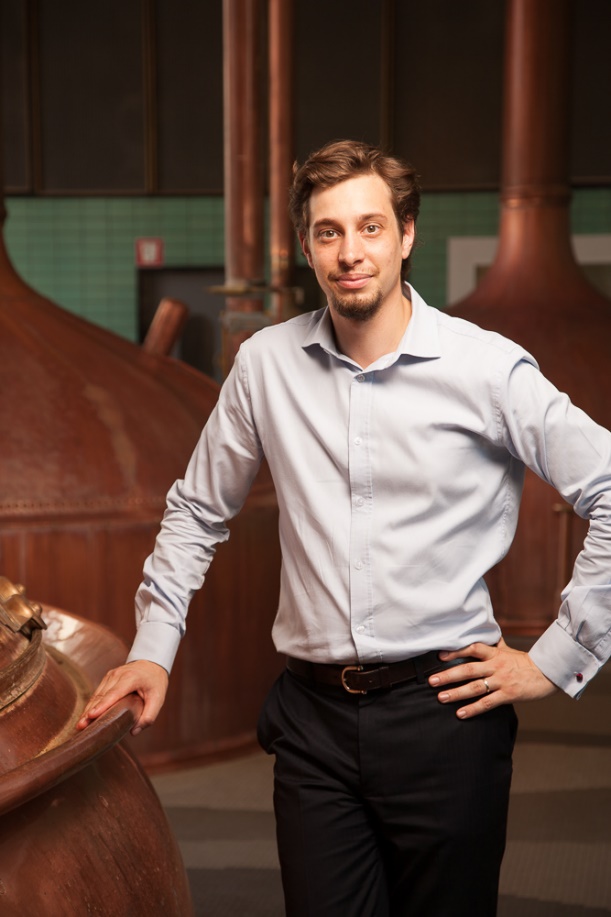 Edouard HAAG

 General Manager, Brasserie Meteor (Alsace, France)

 8th generation brewer
Agenda
1) Quick overview of Meteor, the oldest brewery in France

2) Our shift into the world of craft

3) Conclusion : why it works
A few words about our long history
Meteor : our history
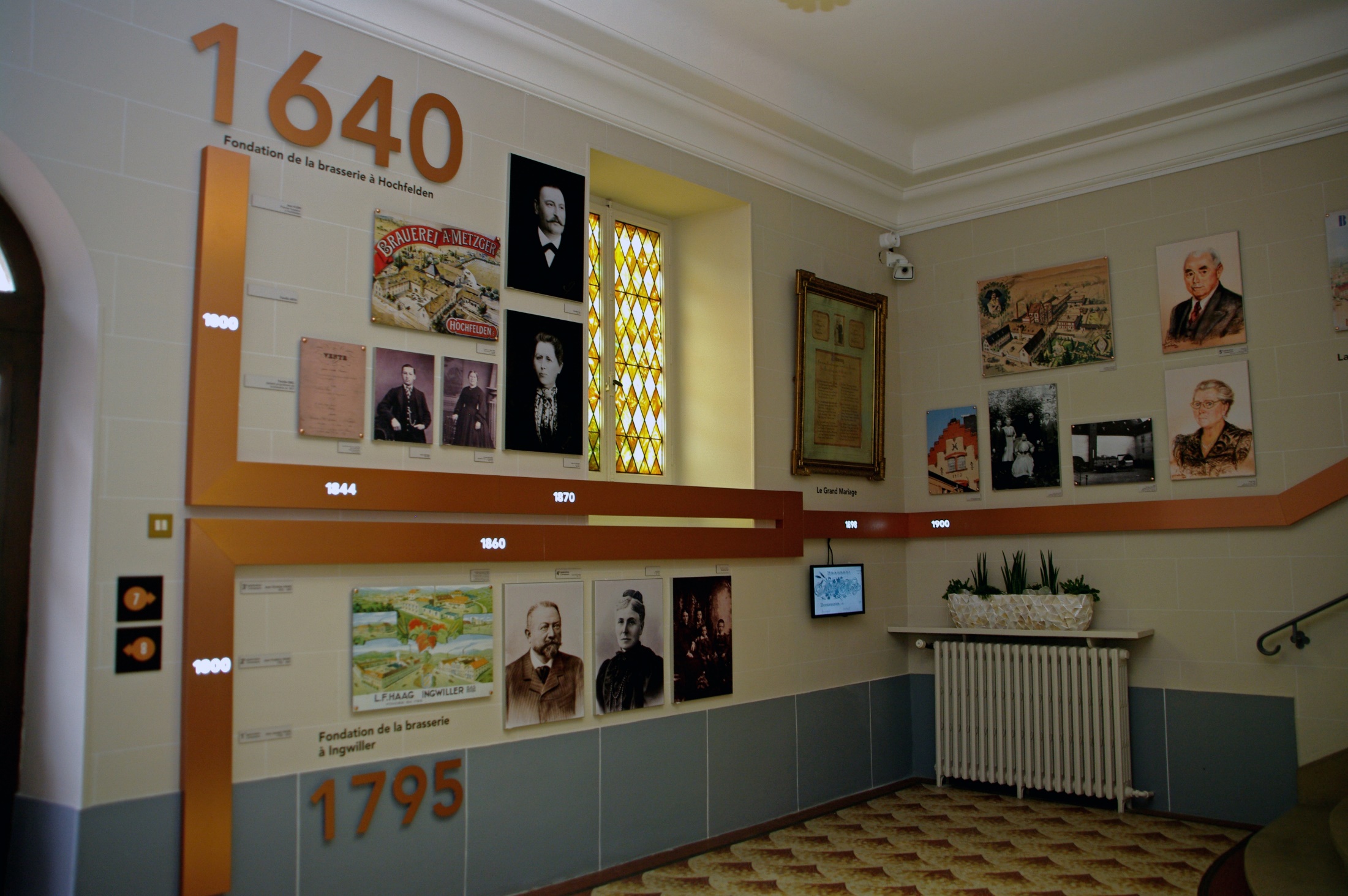 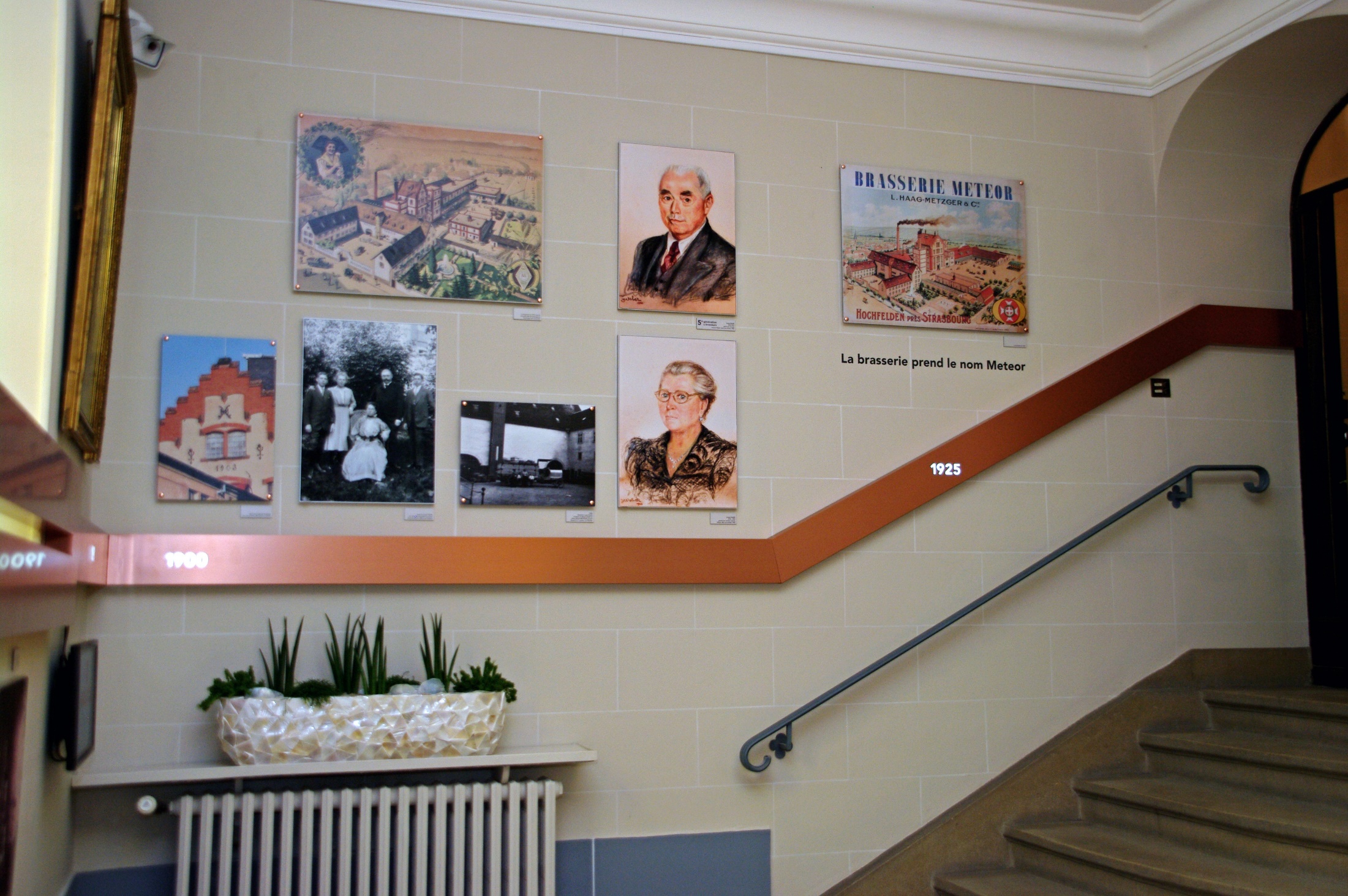 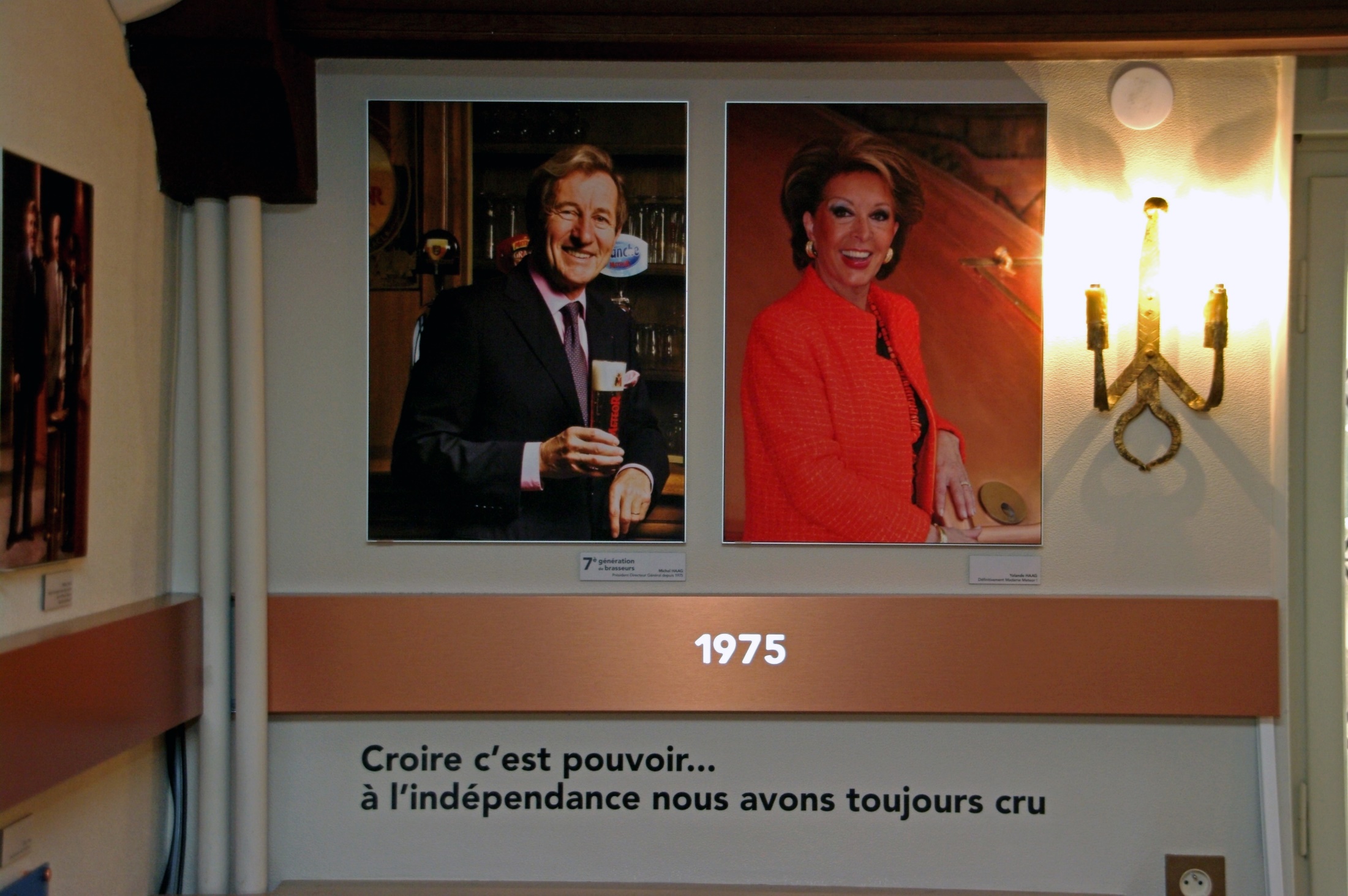 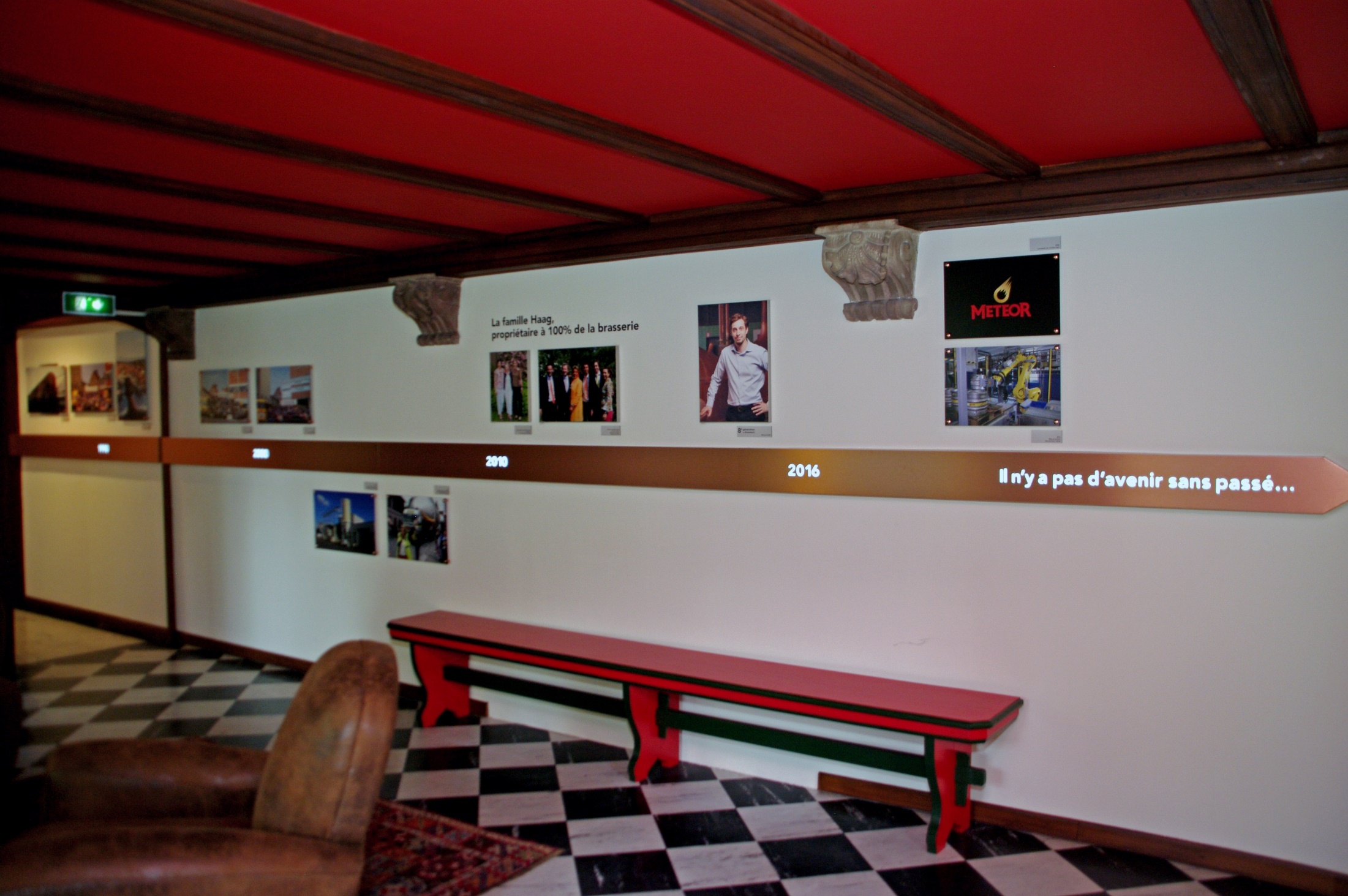 Meteor in a few figures
200 employees
60 M€ revenues / year
500 000 HL of beer / year
+ 9.5% growth 2018/2017
100% of the shares belong to the HAAG Family
Meteor in a few figures
Local versus national growth 2018/2017
Local vs national sales 2018
+ 5 %
+ 14 %
Meteor in a few figures
Bottles versus Kegs 2018
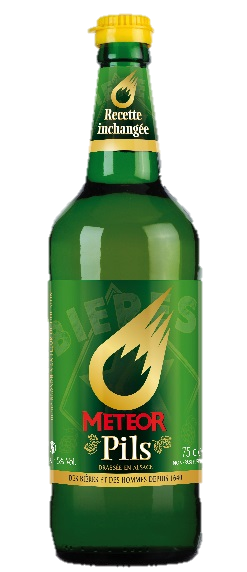 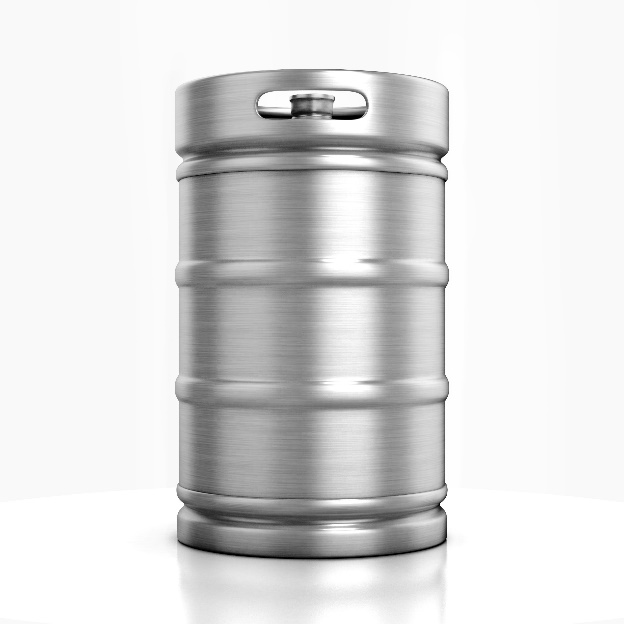 French beer market : 25% Kegs / 75% Bottles
What is at stake…
As an old brewery, we had a traditional range of products, though of excellent quality, but a little boring. 

Moreover, we had to face very hard competition.
So we had to make a choice between three options :
To die slowly
To go downmarket
To go upmarket
Our challenge : to move upmarket
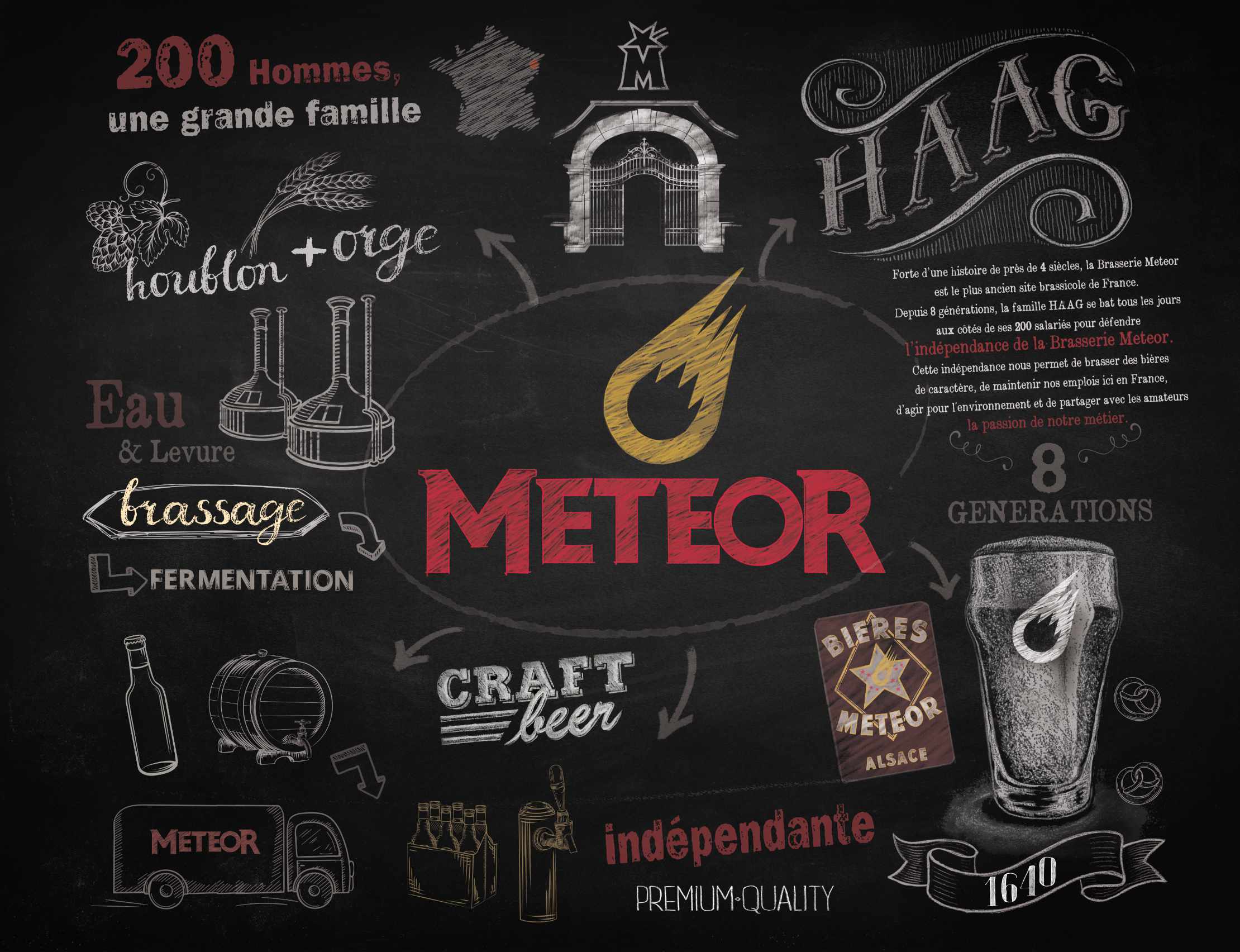 Part II
Meteor into the modern 
world of craft
The process….
The Meteor brewery’s reaction to the changing market :
Misunderstanding
During a long time…
Big doubts
One day
New certainty
During a few months
Master plan
Implementation
Already several years… but never ending
Happy customers, Happy Employees, Happy Boss (and happy bankers…)
Step 1 : a lack of understanding
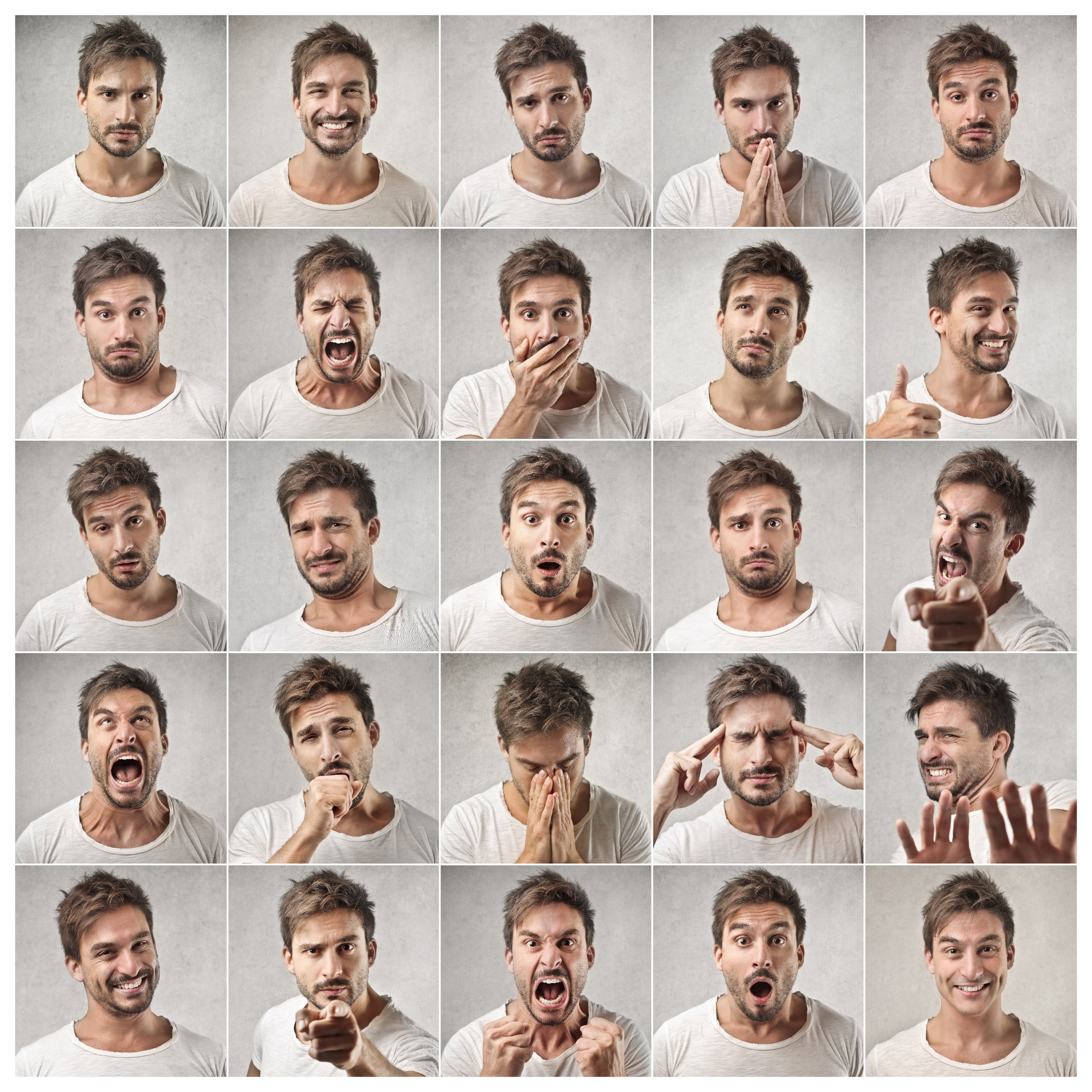 Why do people want something else than the best french pilsner ever?

Why do people pay twice the price for a beer of irregular taste?

Who are all these micro-brewers? What motivates them?
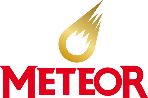 Step 2 : the big doubts
Is our brand still ok?
Should we create a new brand?
Do we have the capacity to create lots of new beers?
Can we get the interest of the people out of our local region?
Etc..
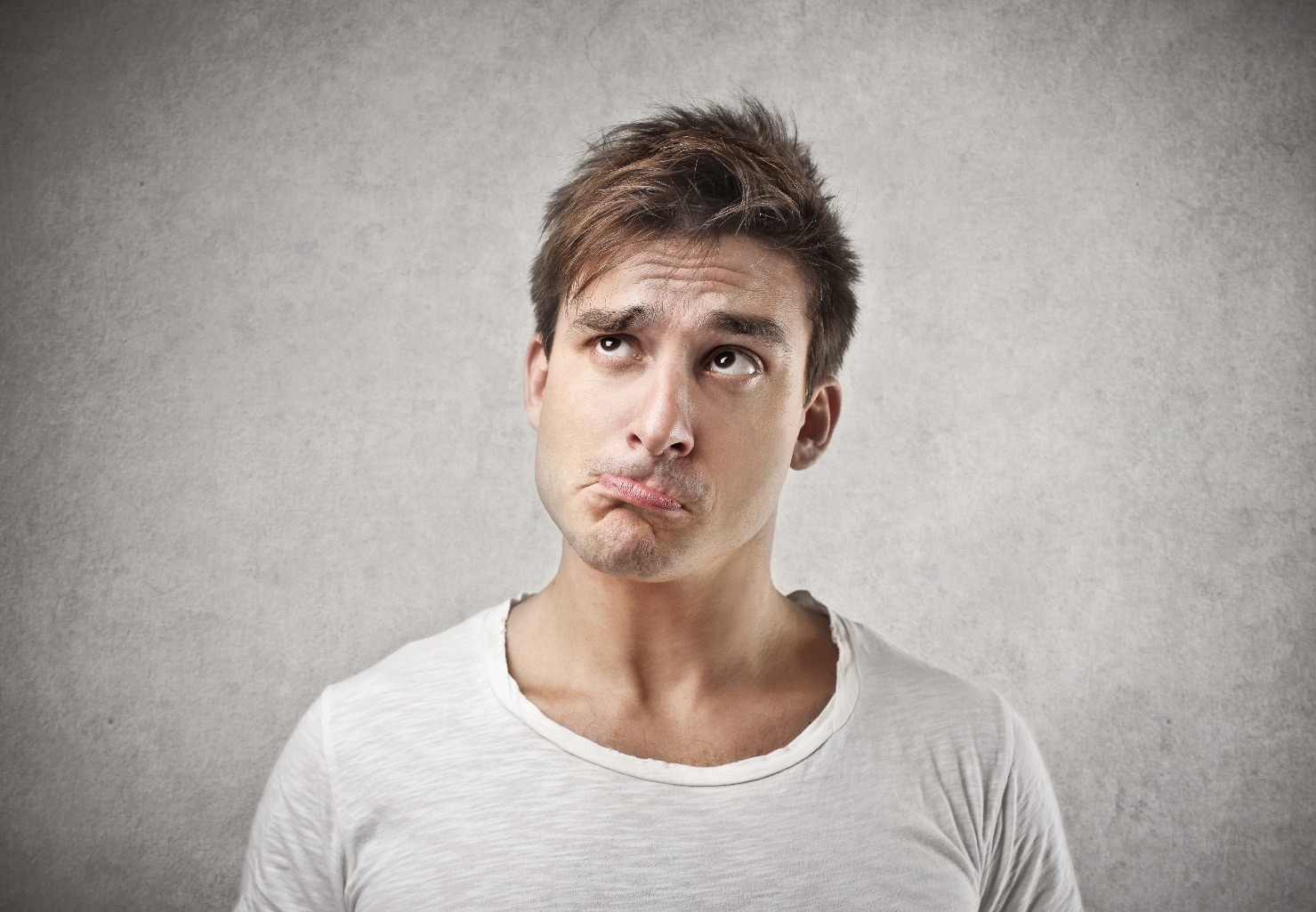 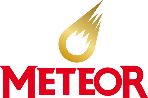 Step 3 : new certainty
We are exactly what the people expect from a brewery like ours 

…but… 
We don’t know it…
…and neither do they
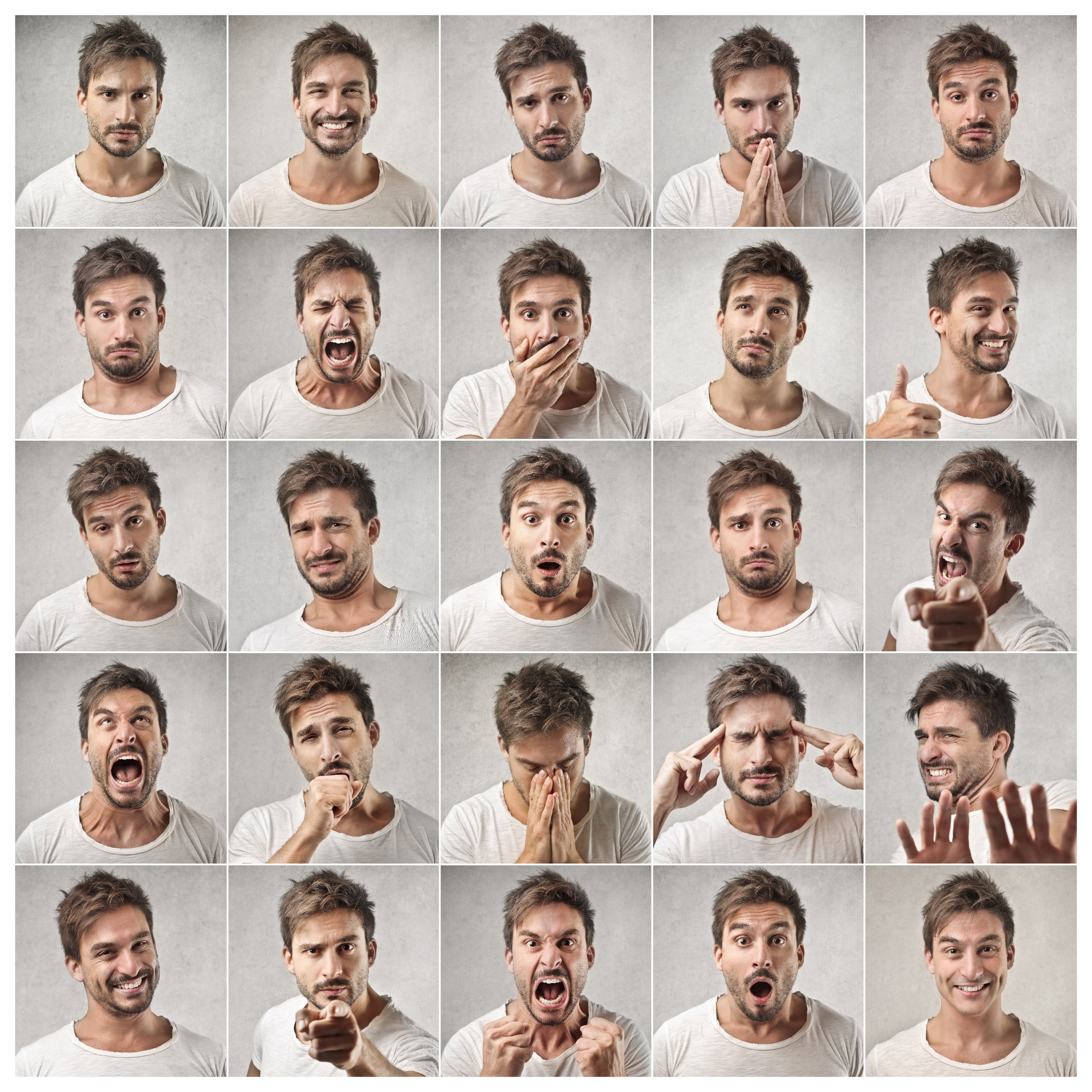 Step 4 : master plan
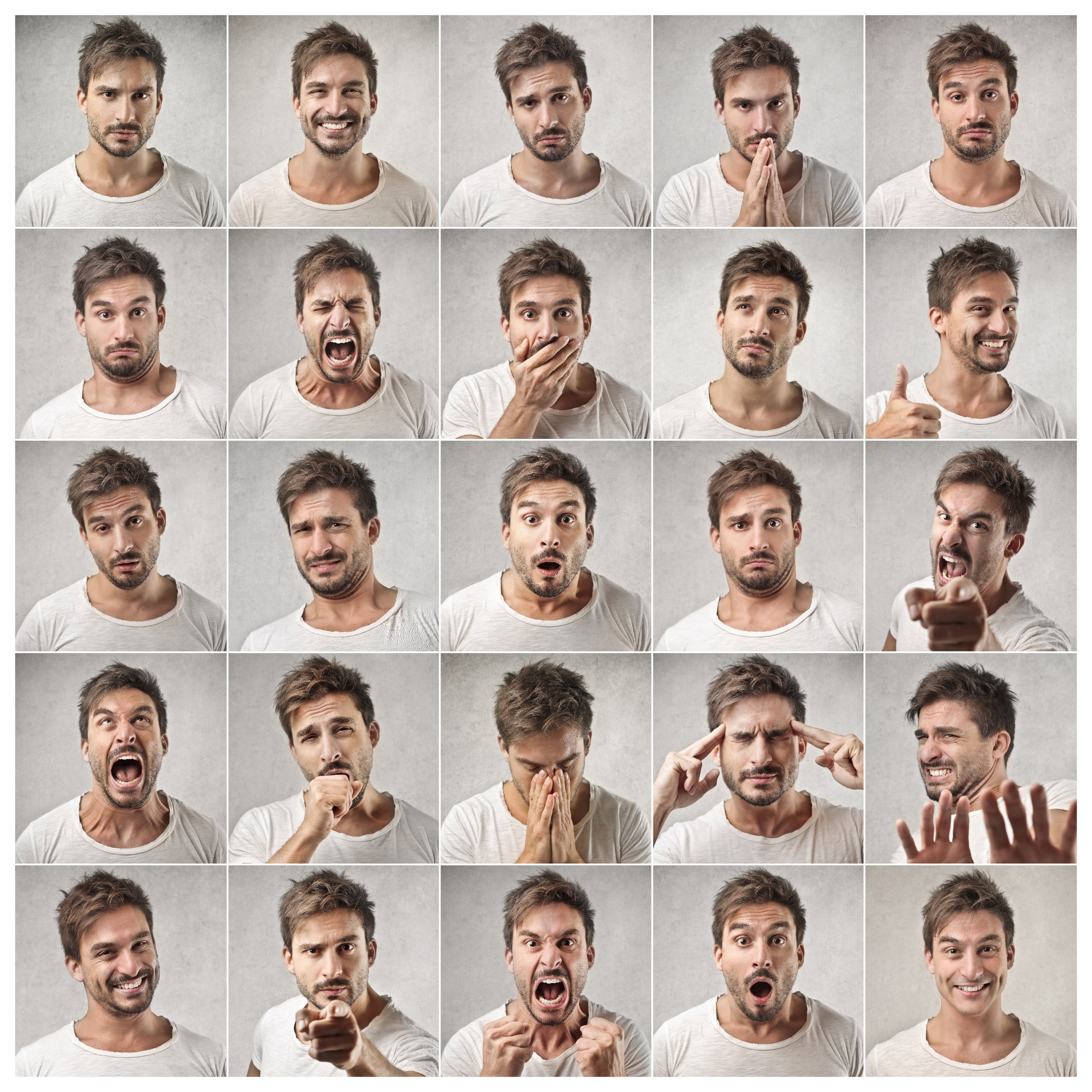 Marketing & sales : 	
New logo and corporate identity
Social networks & events
Limited edition brews & lots of innovation
The Villa Meteor
Train the sales reps
Production : 
R&D team
R&D equipments
Shorten the innovation cycles
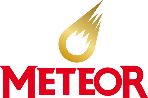 Step 5 : implementation / new identity
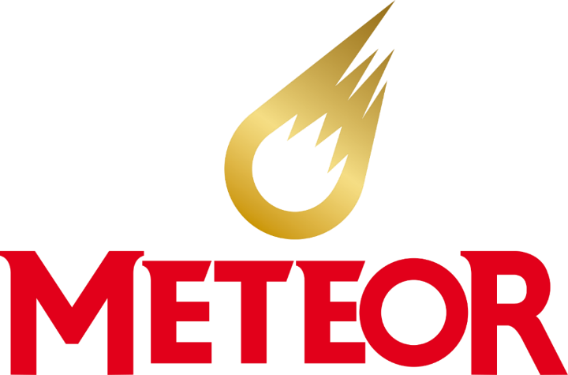 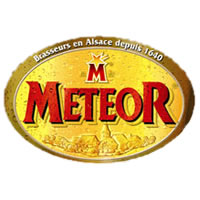 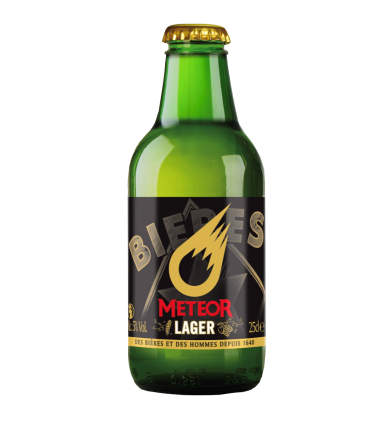 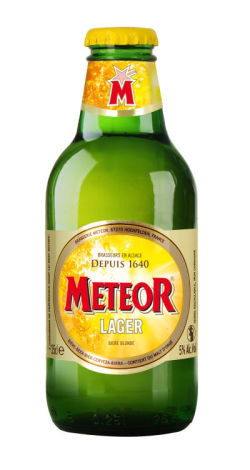 Step 5 : implementation / new identity
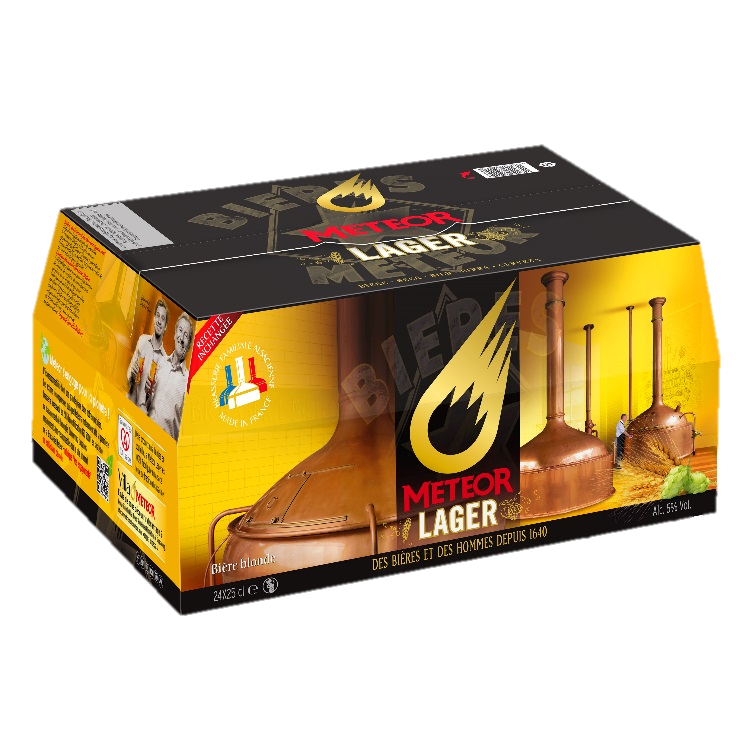 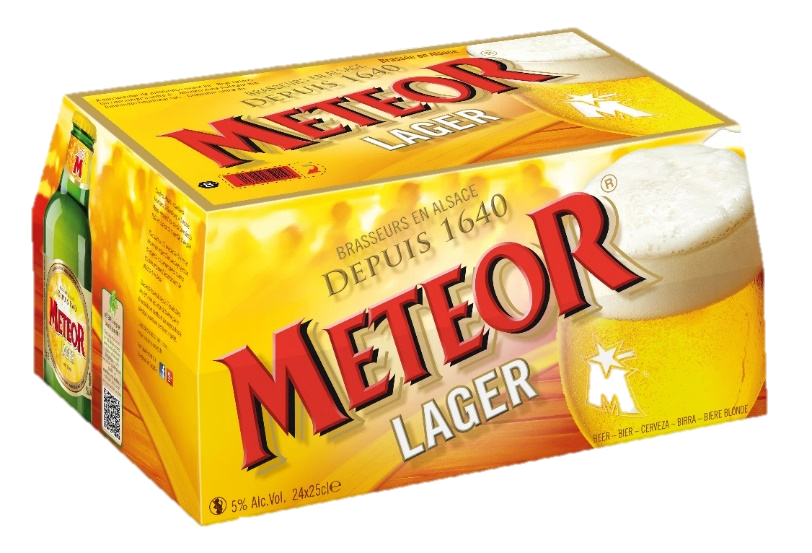 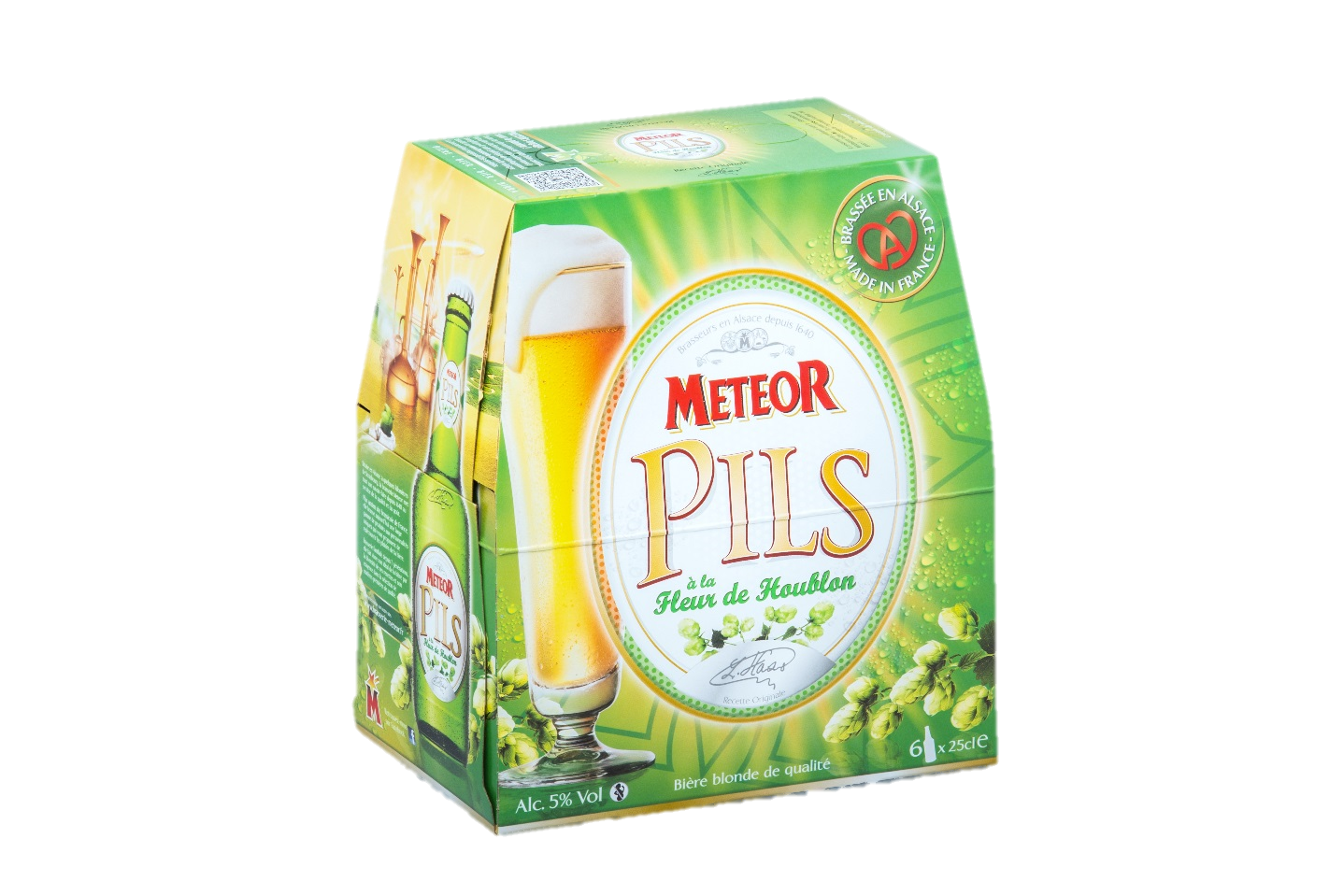 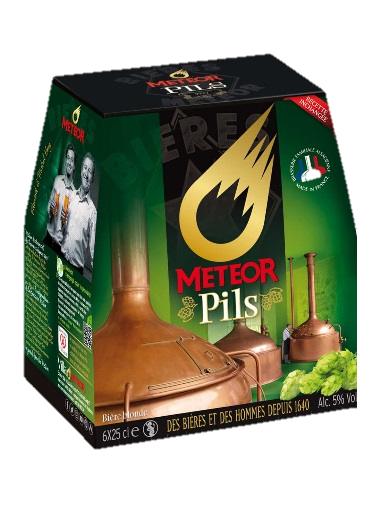 Step 5 : implementation / focus on social networks
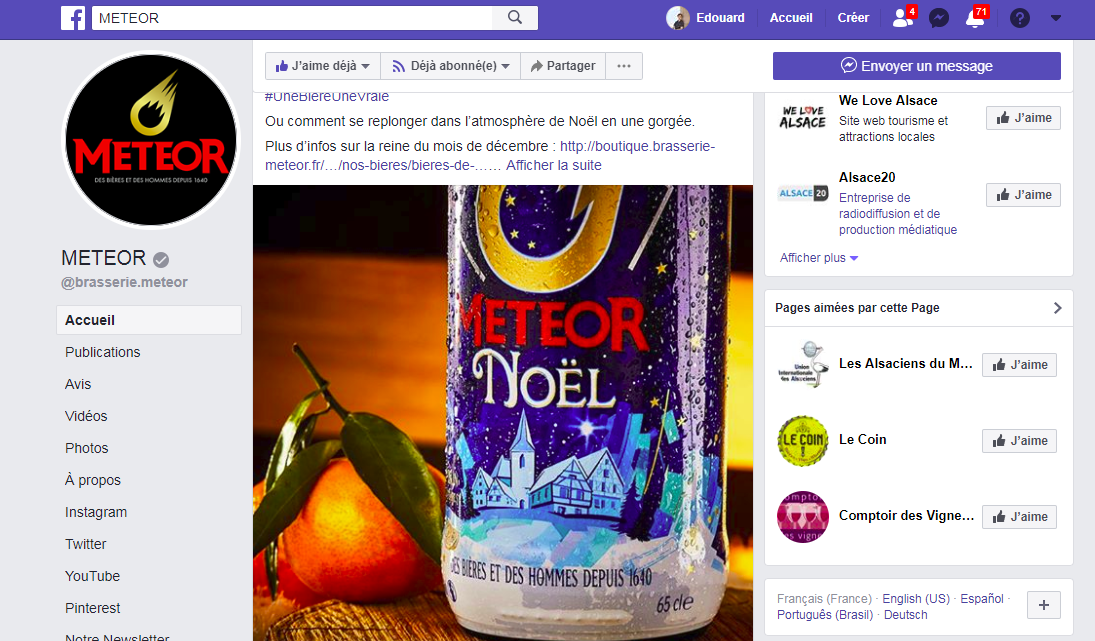 Step 5 : implementation / Innovation
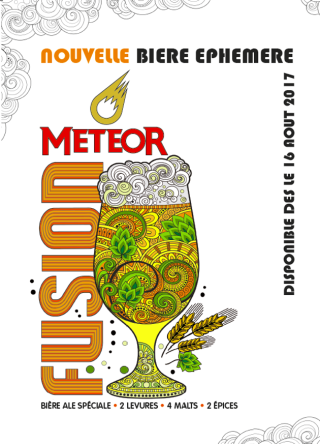 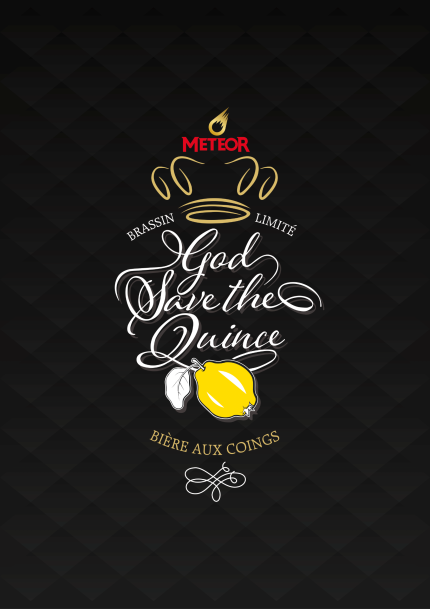 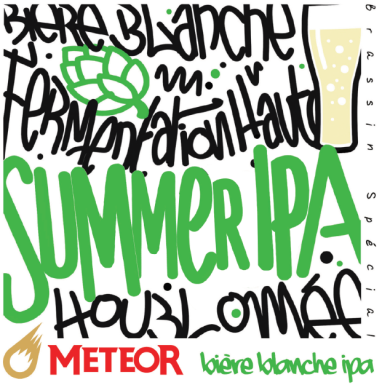 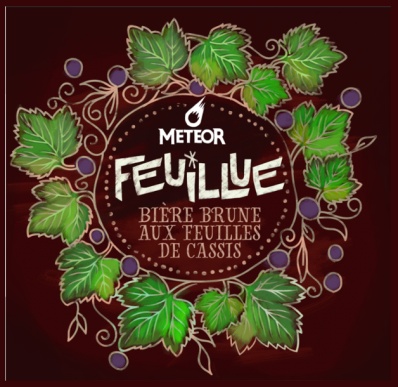 3 Limited edition brews / year : lean startup applied to a brewery
Step 5 : implementation / Innovation
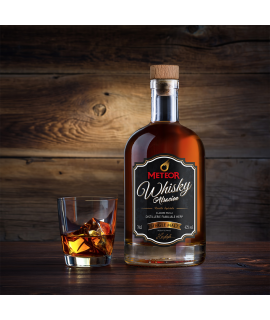 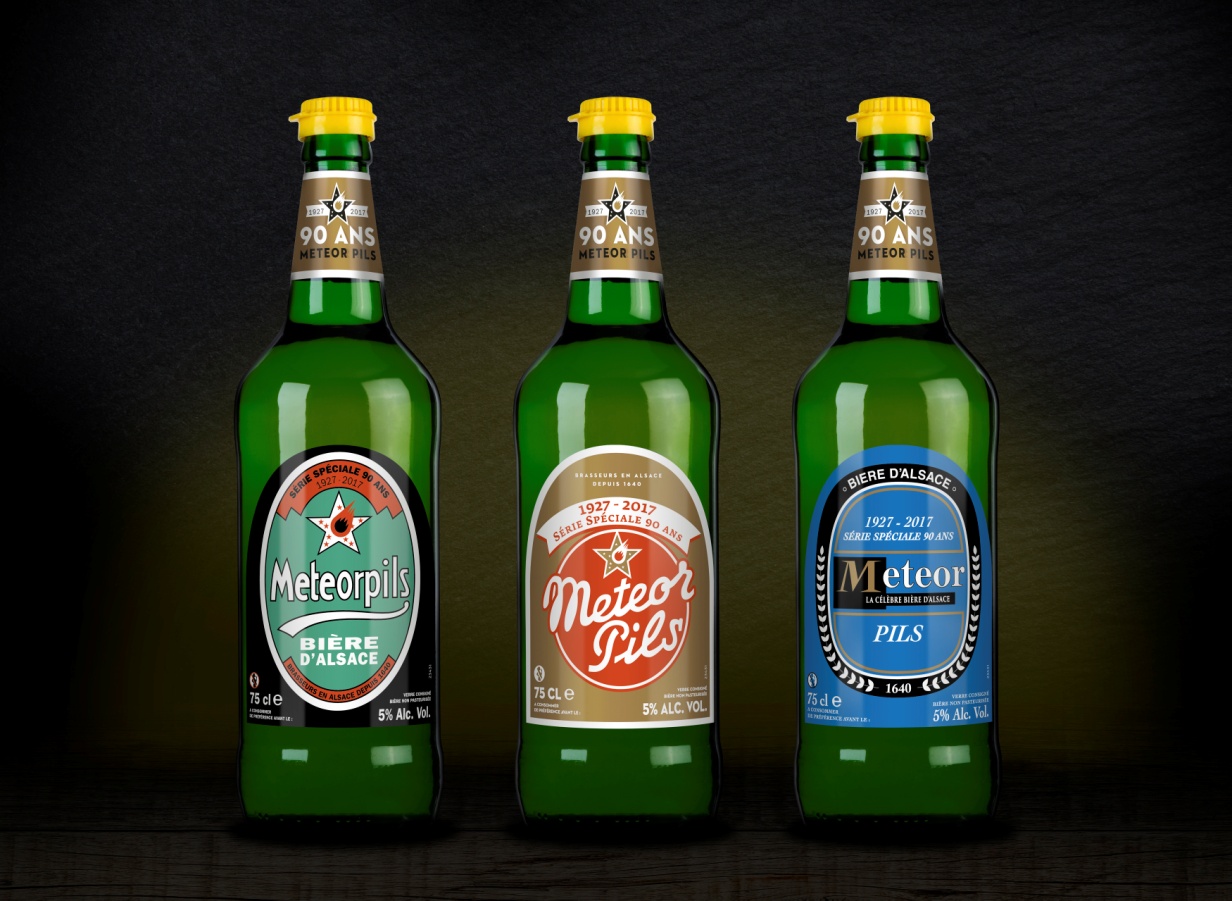 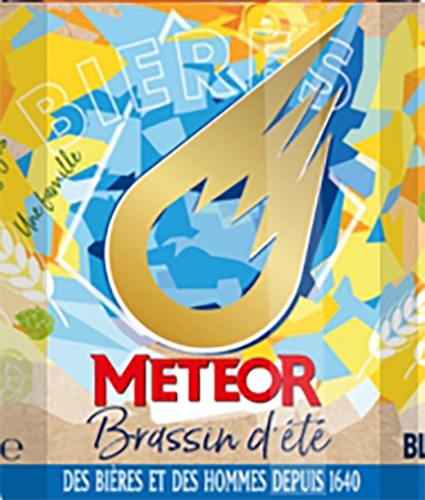 Step 5 : implementation / Innovation
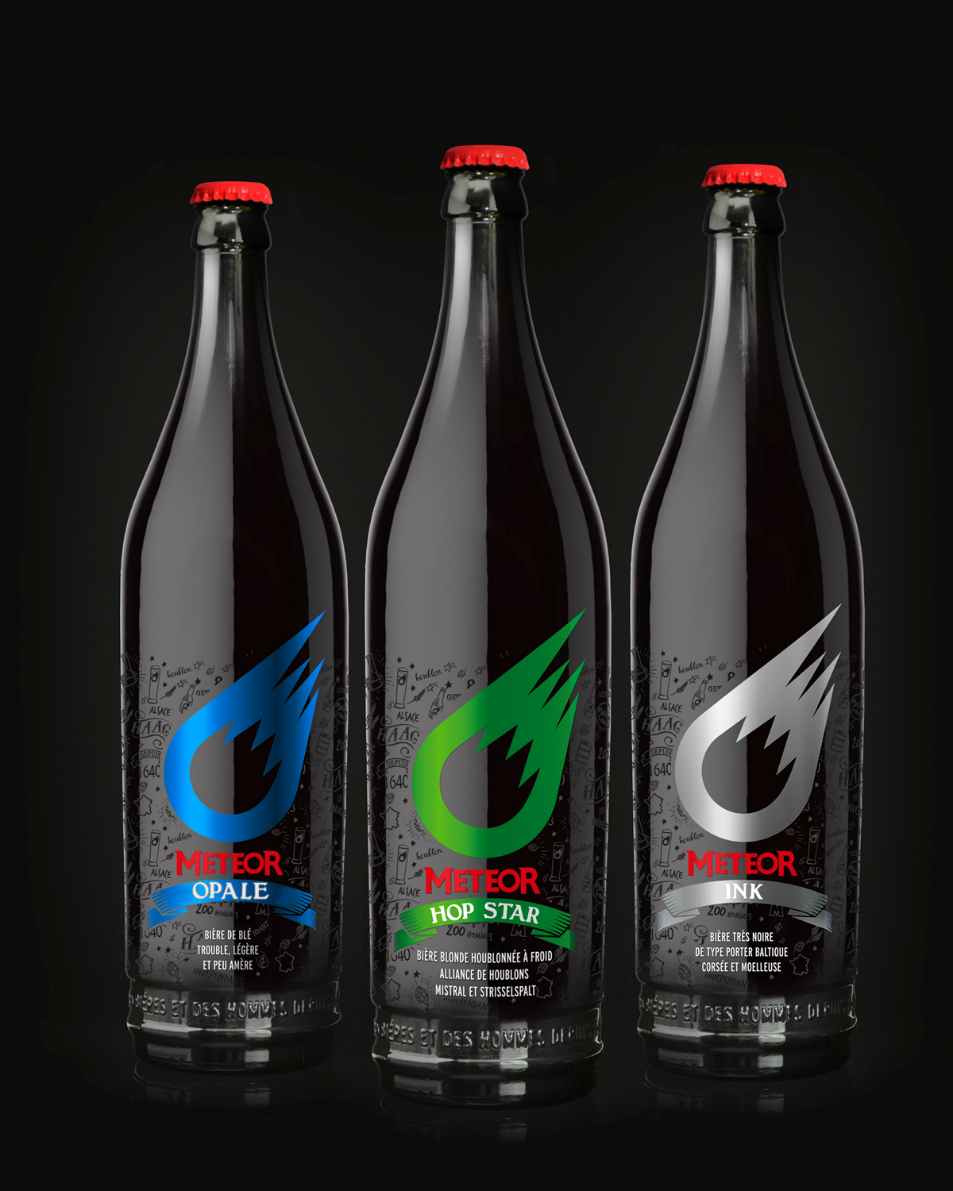 Step 5 : implementation / Innovation
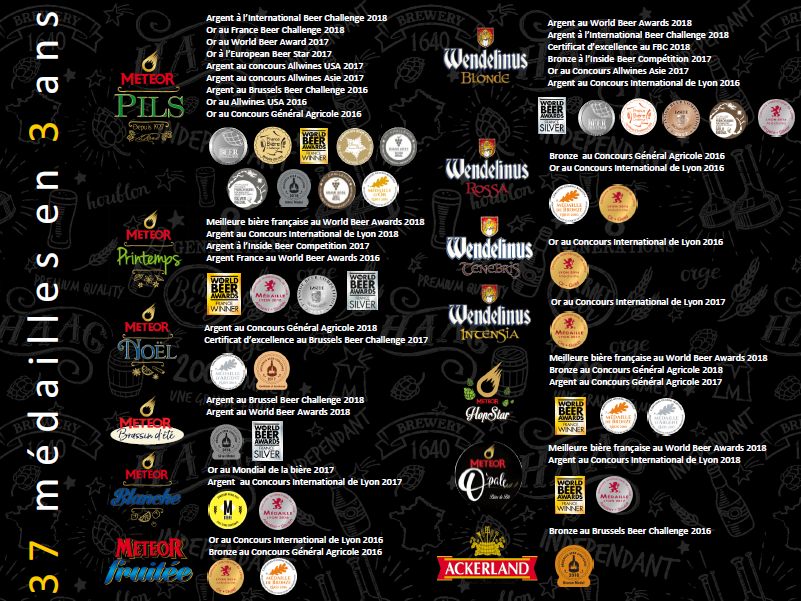 Step 5 : implementation / Villa Meteor
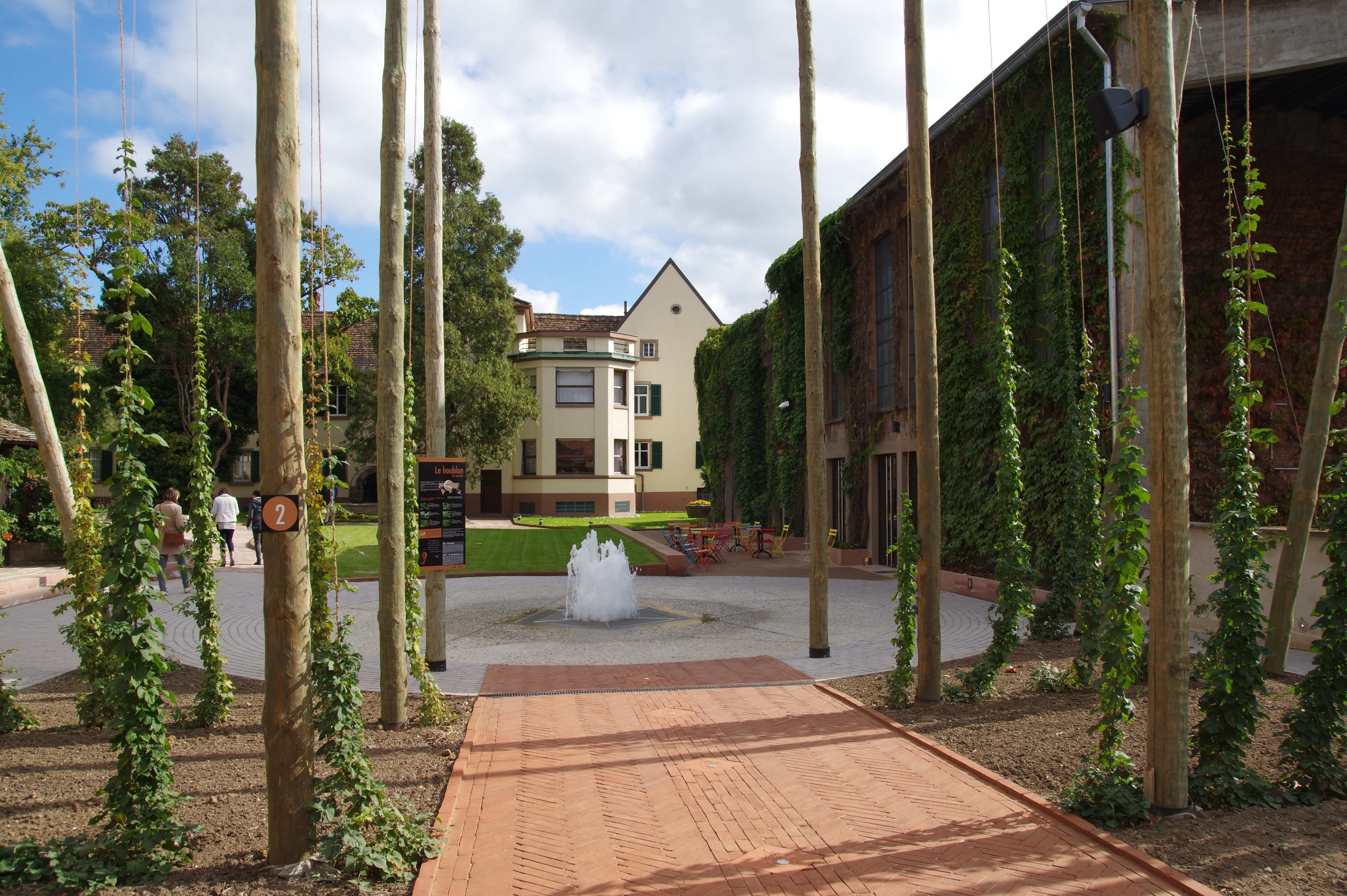 Step 5 : implementation / Villa Meteor
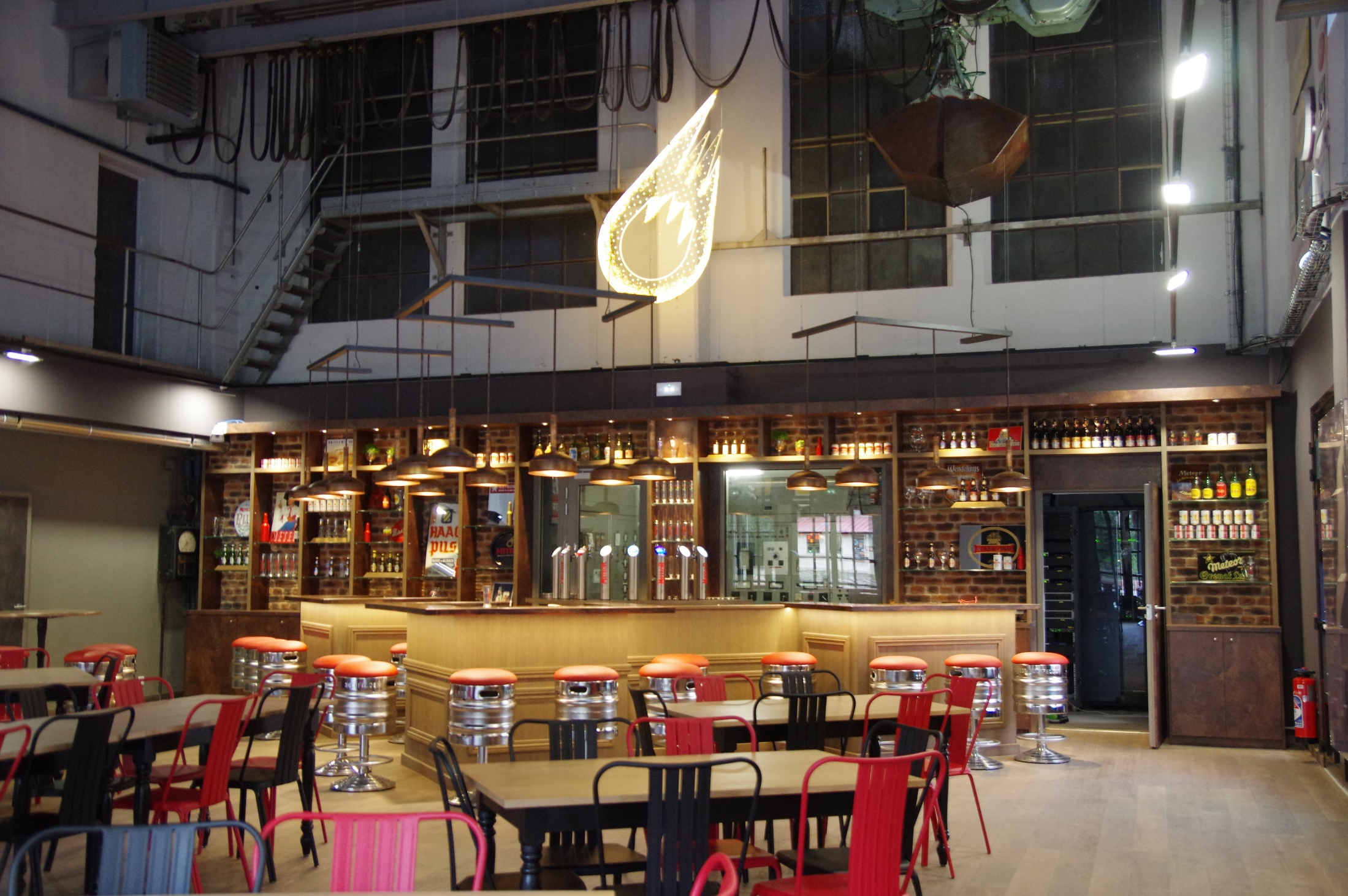 Conclusion : why it works
Quality of the staff : 
involved
eager to change

Quality of the beers 
we never compromise (…and often delay our launching dates….)

Quality of the communication : 
Authentic
Transparent
Explain our values
Thank you